New Year traditions
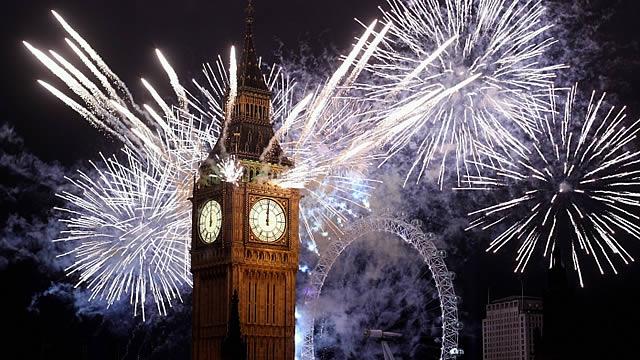 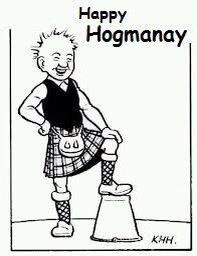 Scotland - Hogmanay
New Year’s Eve is called Hogmanay in Scotland. People have parties. At midnight they hold hands and sing the traditional song Auld Lang Syne which tells the story of friendship.
https://www.youtube.com/watch?v=WTCryF1J54Y
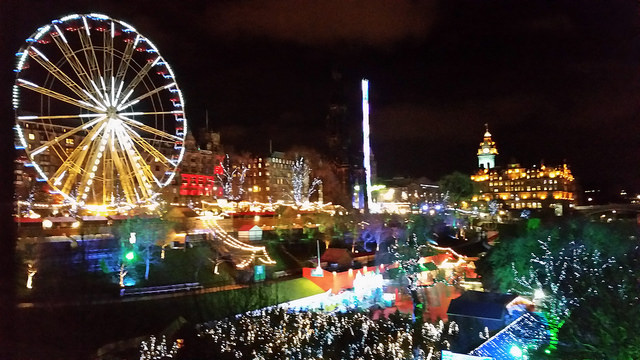 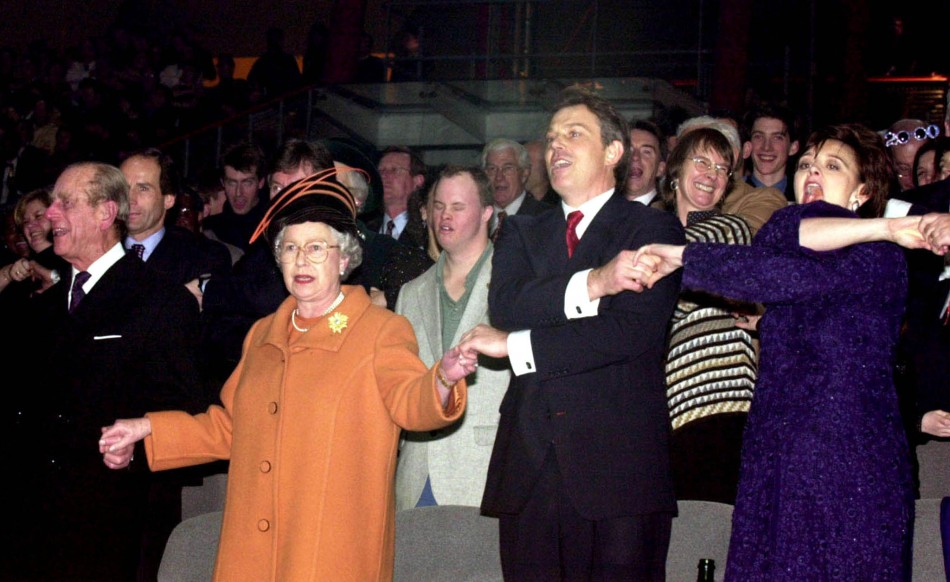 First Footing
In Scotland it is believed that if the first visitor after midnight is a dark-haired man, he will bring good luck. A fair-haired person, either male or female, brings bad luck. It is a custom in Scotland to take a piece of coal when you visit for the firs time in the New Year. It is also believed that it brings good luck.
New Year in the UK and the USA
On 31st of December thousands of people gather at Trafalgar Square in London. New Yorkers meet at Times Square. They sing and dance and together count down the last seconds to the New Year.
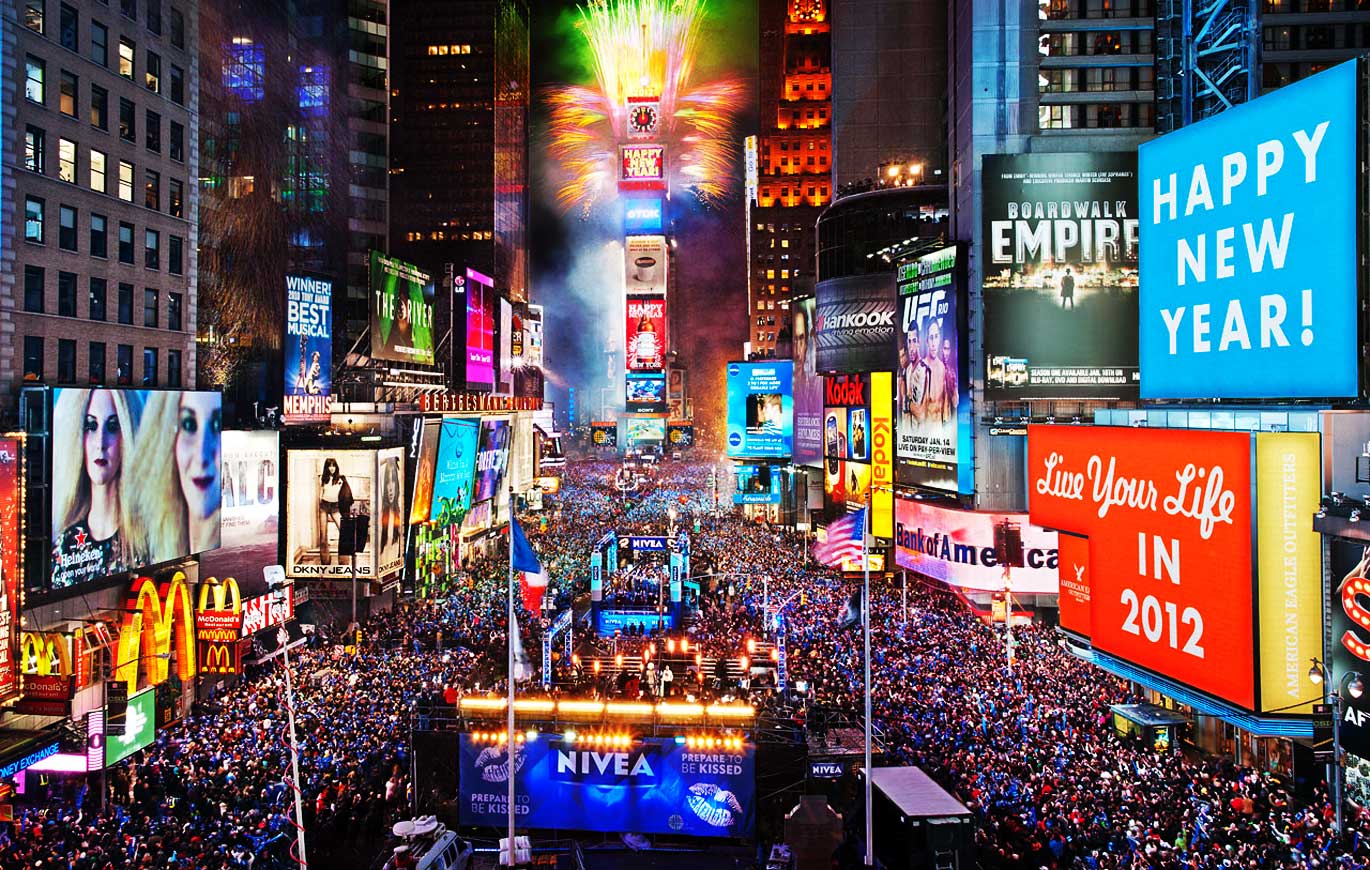 Christmas traditions
Most Christians celebrate Christmas on 25th December. They celebrate the birth of Jesus Christ who was born in a stable in Bethlehem. The three kings came and brought gifts to the baby Jesus.
Santa  Clause
On 24th December children put a Christmas stocking on the fireplace. On Christmas Day they find presents in their stockings.  Children believe that Father Christmas or Santa Clause, as he is called in America, brings their presents. Father Christmas began as a man called Nicholas. He was the Bishop of Myra  and lived in Asia Minor. The Bishop of Myra was a very good person who loved children and brought presents to poor children.
Christmas dinner
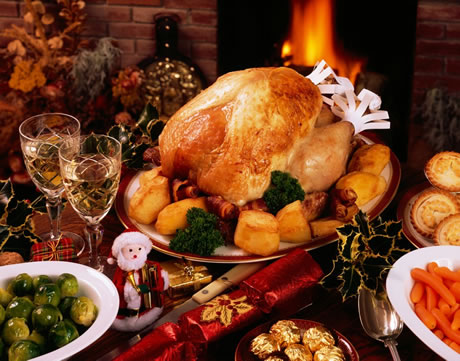 Traditionally, Christmas dinner is roast turkey with roast potatoes and other vegetables. After dinner they have Christmas pudding. Some people put a silver coin in it. The coin brings good luck to a person who finds it. In the evening people eat Christmas cake which is a fruit cake with icing. There are crackers on the Christmas dinner table, too.  In pairs people pull the crackers to make a cracking sound. Every cracker has a riddle or a rhyme in it. So they read them and have fun.
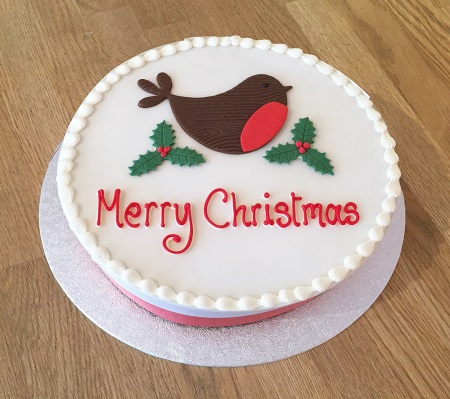 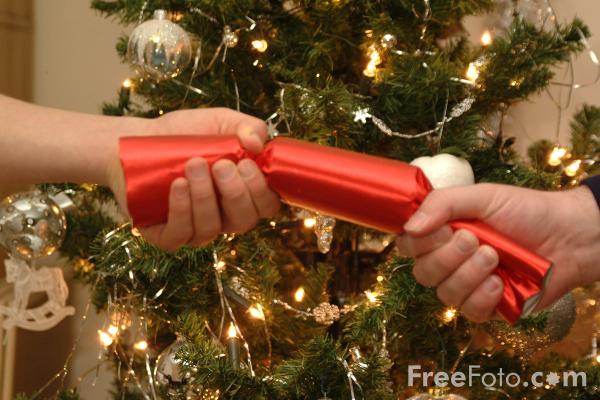 QUIZ
1 Hogmanay is the Scottish word for New Year’s Eve.
2 Thousands of people gather at Times Square in London on New Year’s Eve.
3 If a tall man with blond hair is the first to enter the house after midnight, he brings good luck.
4 Auld Lang Syne is a song about friendship and old friends.
TRUE or FALSE
1 TRUE
2 FALSE
3 FALSE
4 TRUE
Some famousChristmas songs
Silent night

     Silent night, holy nightAll is calm, all is brightRound yon Virgin Mother and ChildHoly Infant so tender and mildSleep in heavenly peaceSleep in heavenly peaceSilent night, holy night!Shepherds quake at the sightGlories stream from heaven afarHeavenly hosts sing Alleluia!Christ, the Saviour is bornChrist, the Saviour is bornSilent night, holy nightSon of God, love's pure lightRadiant beams from Thy holy faceWith the dawn of redeeming graceJesus, Lord, at Thy birthJesus, Lord, at Thy birth
Jingle Bells

    Dashing through the snowIn a one horse open sleighO'er the fields we goLaughing all the wayBells on bob tails ringMaking spirits brightWhat fun it is to laugh and singA sleighing song tonightOh, jingle bells, jingle bellsJingle all the wayOh, what fun it is to rideIn a one horse open sleighJingle bells, jingle bellsJingle all the wayOh, what fun it is to rideIn a one horse open sleigh
White Christmas
      I'm dreaming of a white Christmas Just like the ones I used to know Where the treetops glisten, and children listen To hear sleigh bells in the snow I'm dreaming of a white Christmas With every Christmas card I write May your days be merry and bright And may all your Christmases be white I'm dreaming of a white Christmas With every Christmas card I write May your days be merry and bright And may all your Christmases be white
Santa Claus Is Coming To Town You better watch out You better not cry Better not pout I'm telling you why Santa Claus is coming to town 
He's making a list And checking it twice; Gonna find out Who's naughty and nice Santa Claus is coming to town 
He sees you when you're sleeping He knows when you're awake He knows if you've been bad or good So be good for goodness sake! 

     O! You better watch out! You better not cry Better not pout I'm telling you why Santa Claus is coming to town Santa Claus is coming to town
Last Christmas

      Last Christmas, I gave you my heart But the very next day, You gave it away This year, to save me from tears I'll give it to someone special Last Christmas, I gave you my heart But the very next day, You gave it away This year, to save me from tears I'll give it to someone special Once bitten and twice shy I keep my distance but you still catch my eye Tell me baby do you recognise me? Well it's been a year, it doesn't surprise me (Happy Christmas!) I wrapped it up and sent it With a note saying "I Love You" I meant it Now I know what a fool I've been But if you kissed me now I know you'd fool me again Chorus
(Oooh. Oooh Baby) A crowded room, friends with tired eyes I'm hiding from you and your soul of ice My God I thought you were someone to rely on Me? I guess I was a shoulder to cry on A face on a lover with a fire in his heart A man undercover but you tore me apart Oooh Oooh Now I've found a real love you'll never fool me again Chorus A face on a lover with a fire in his heart (Gave you my heart) A man undercover but you tore me apart Next year I'll give it to someone, I'll give it to someone special special someone someone I'll give it to someone, I'll give it to someone special who'll give me something in return I'll give it to someone hold my heart and watch it burn I'll give it to someone, I'll give it to someone special I've got you here to stay I can love you for a day I thought you were someone special gave you my heart I'll give it to someone, I'll give it to someone last christmas I gave you my heart you gave it away I'll give it to someone, I'll give it to someone
Jingle Bells
htps://www.youtube.com/watch?v=eQ34DSTjsLQ
Silent Night
https://www.youtube.com/watch?v=jA33qKpzkl0
White Christmas
https://www.youtube.com/watch?v=CcEsypy6tIE
Last Christmas
 https://www.youtube.com/watch?v=E8gmARGvPlI 
Santa Claus is Coming to Town
https://www.youtube.com/watch?v=2IMKGY8iC64 
We Wish You a Merry Christmas
https://www.youtube.com/watch?v=C41q5YLnF10